I redditi dichiarati dalle cittadine e dai cittadini di Bologna
Tutti i dati dei redditi dichiarati dai contribuenti ai fini Irpef a Bologna in serie storica dal 2002
Analisi per genere, intergenerazionale, distribuzione territoriale, cittadinanza e famiglie
Candida Ranalli
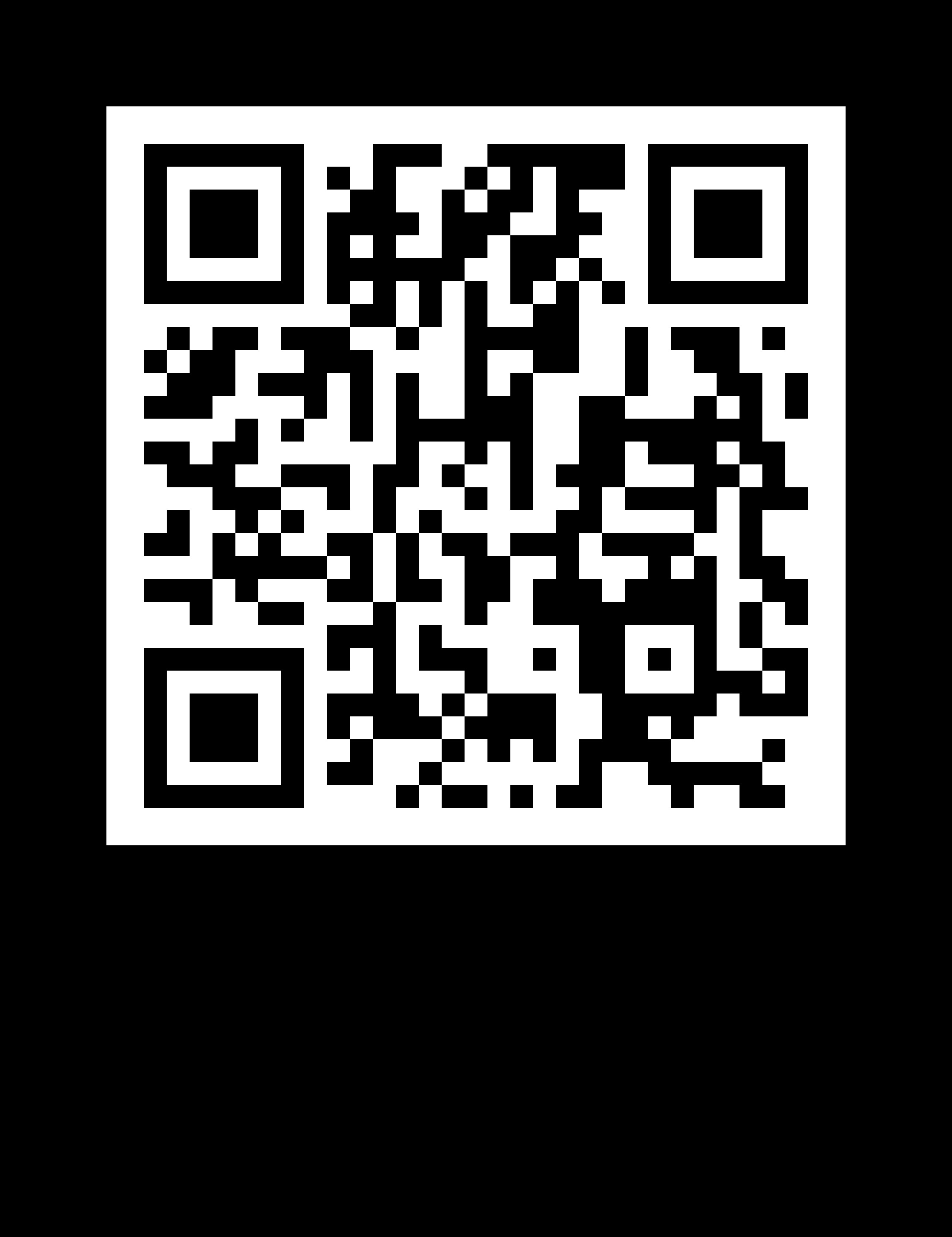 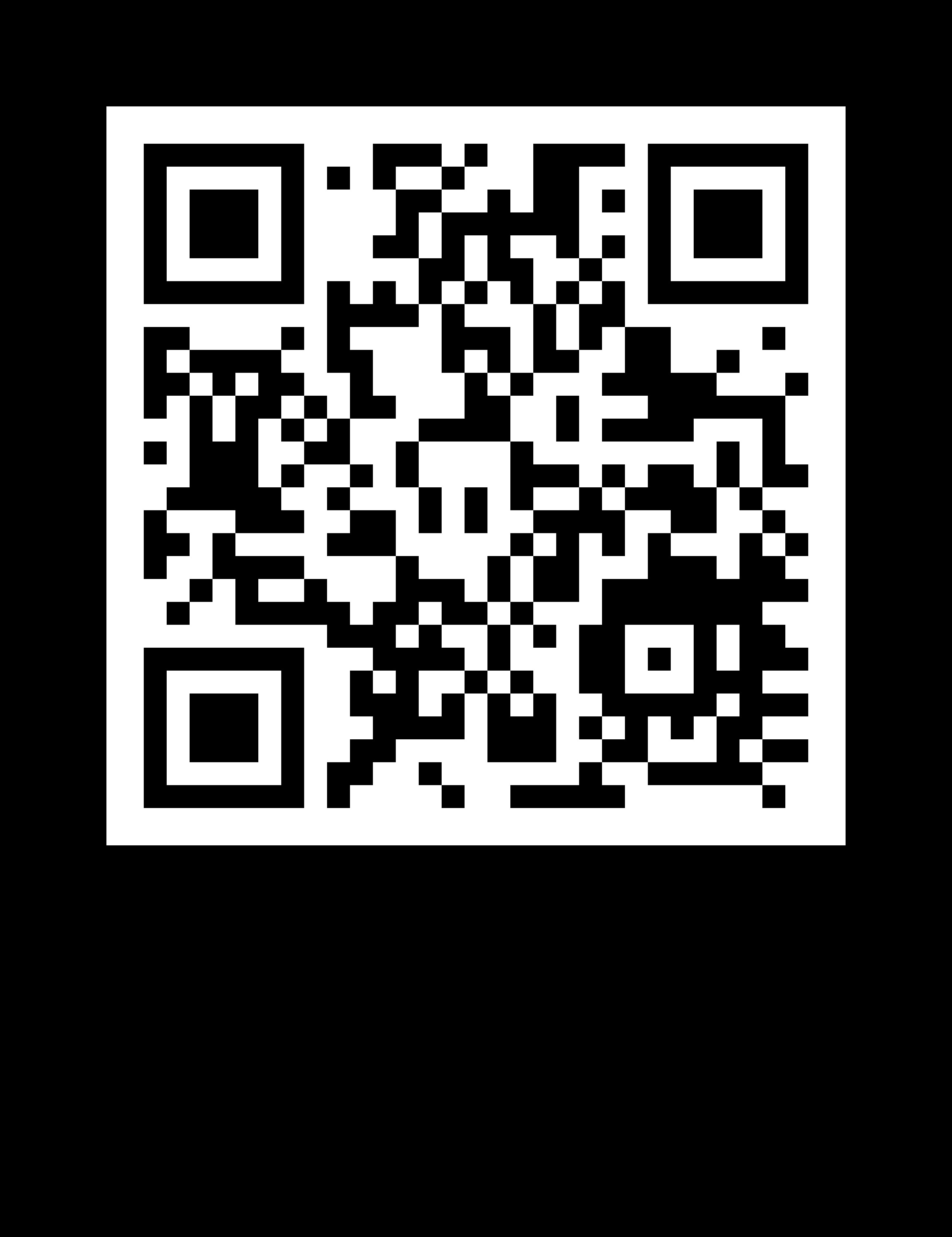 Studio interattivo
Report 2023
I redditi dichiarati a Bologna: analisi di genere
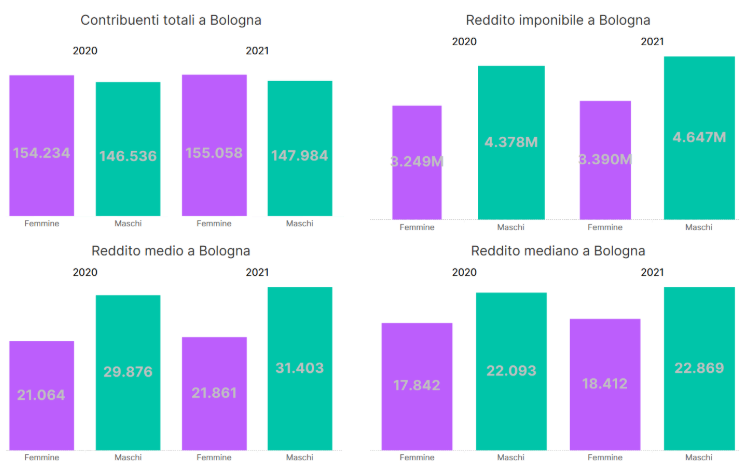 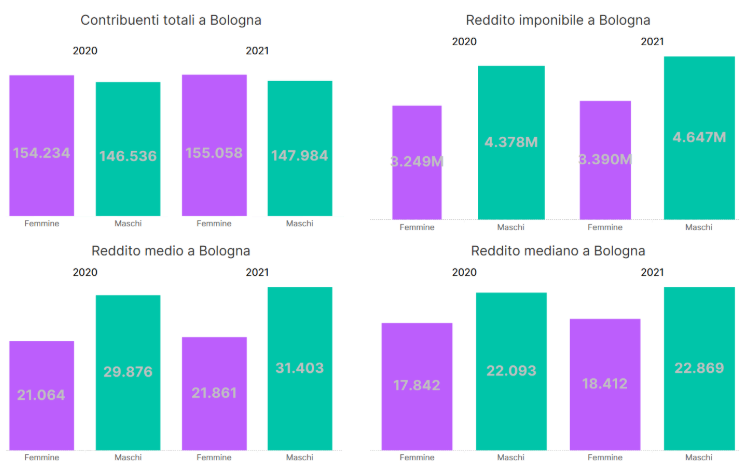 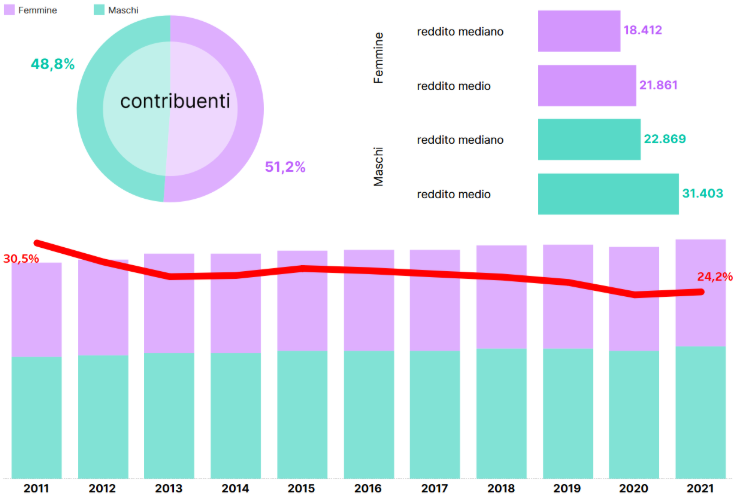 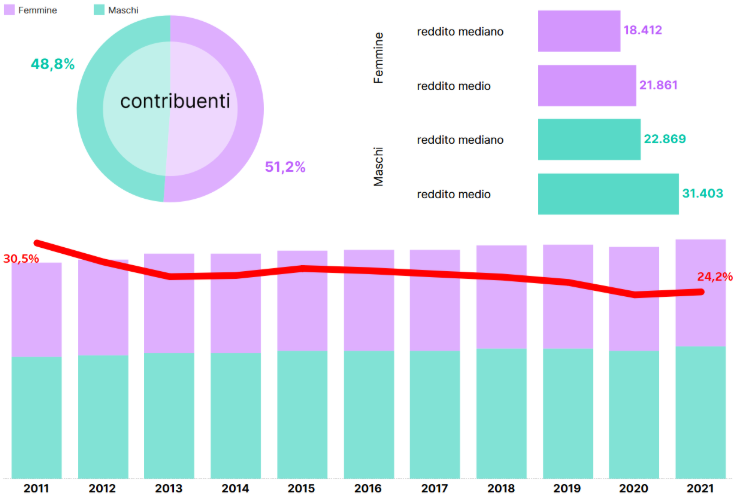 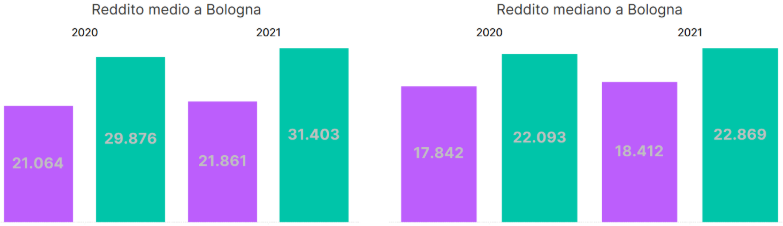 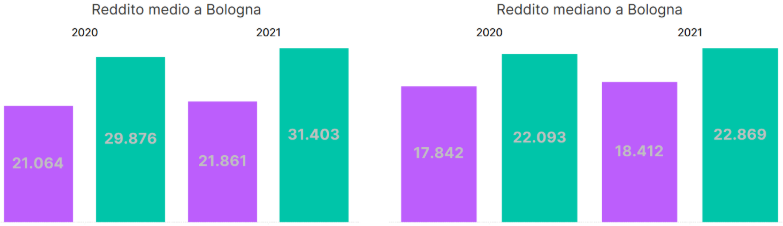 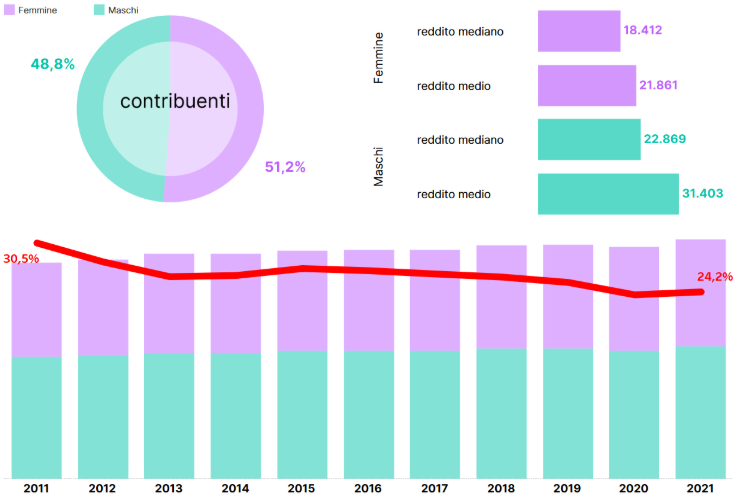 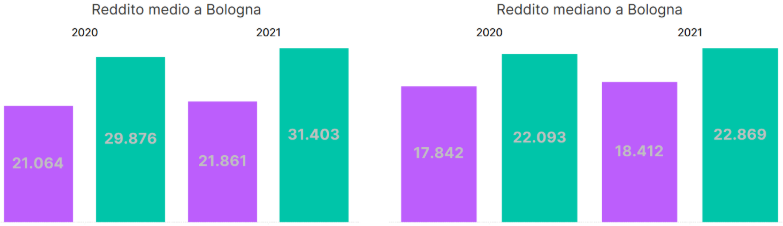 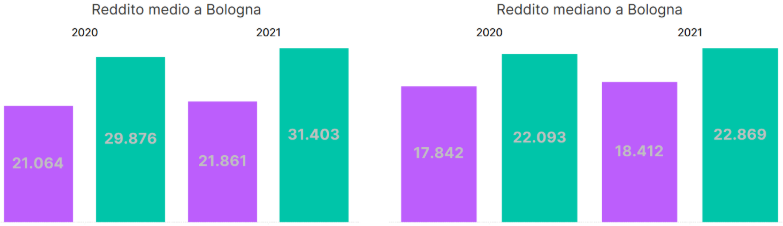 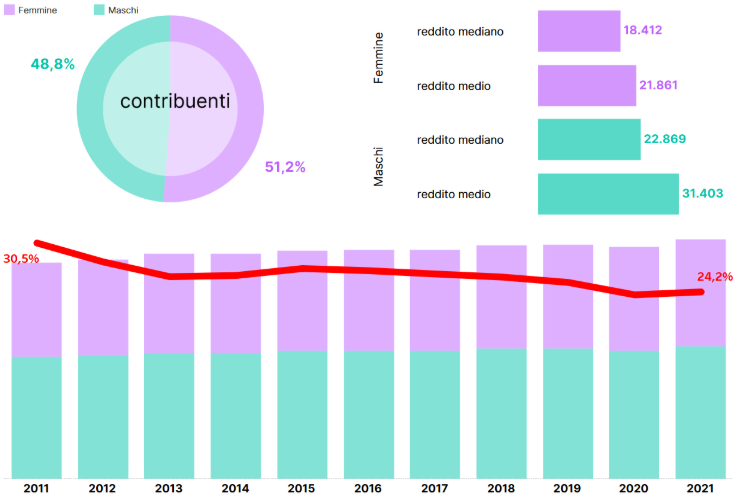 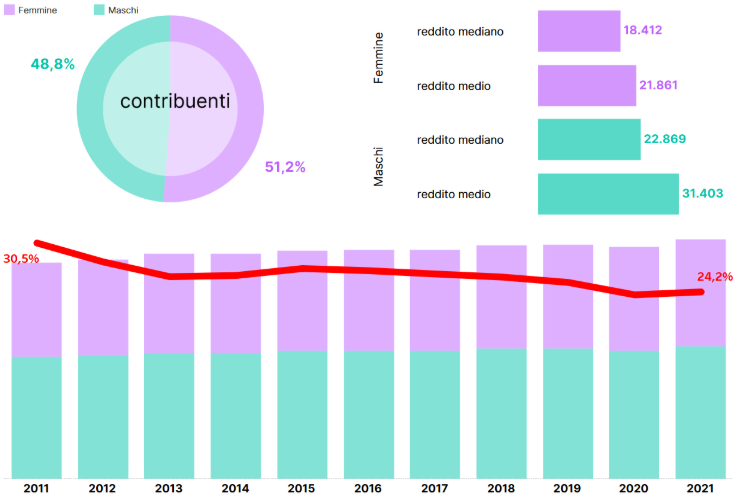 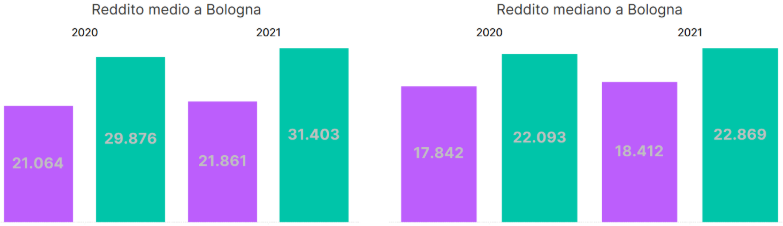 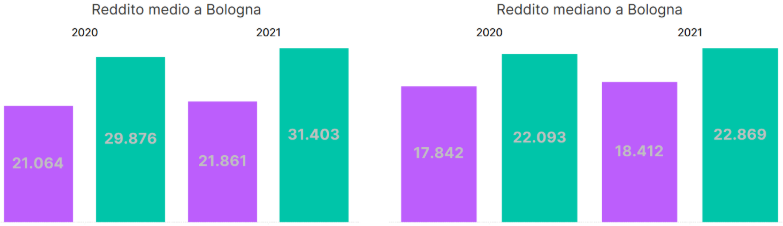 I redditi dichiarati a Bologna: analisi intergenerazionale
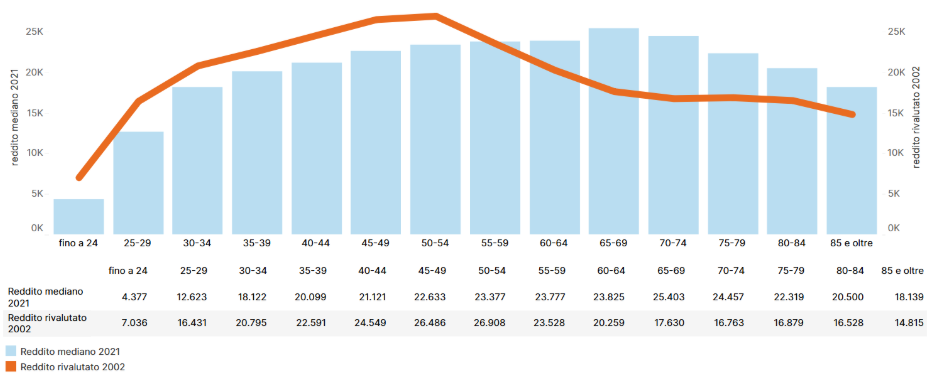 I redditi dichiarati a Bologna: distribuzione territoriale
Nelle 18 zone
Nelle 90 aree statistiche
Nei 6 quartieri
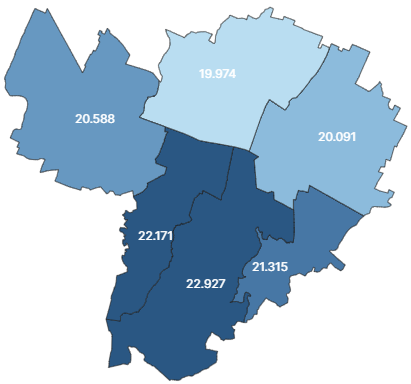 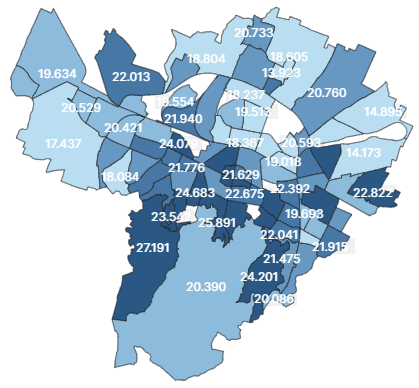 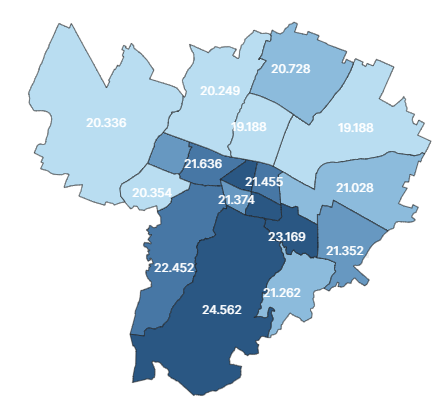 Questa analisi è circoscritta ai contribuenti residenti a Bologna nell’anno o solo per una parte di esso. Sono escluse le aree statistiche/zone/quartieri con meno di 150 residenti
I redditi dichiarati a Bologna: cittadinanza e redditi delle famiglie
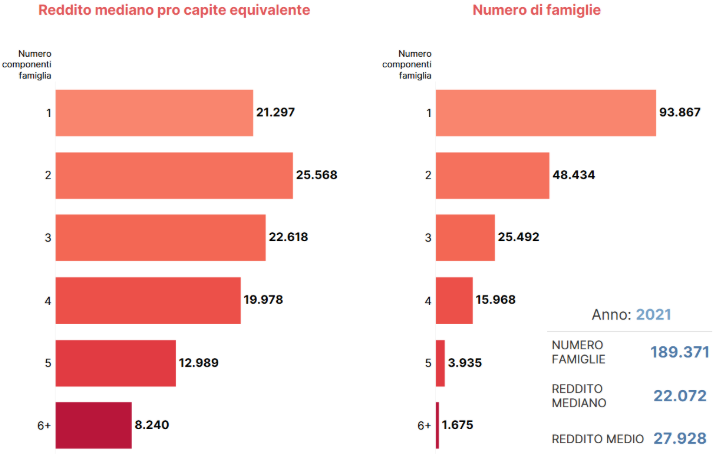 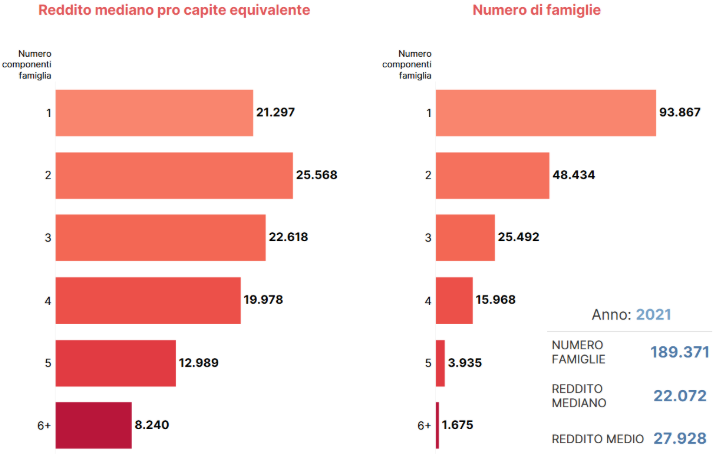 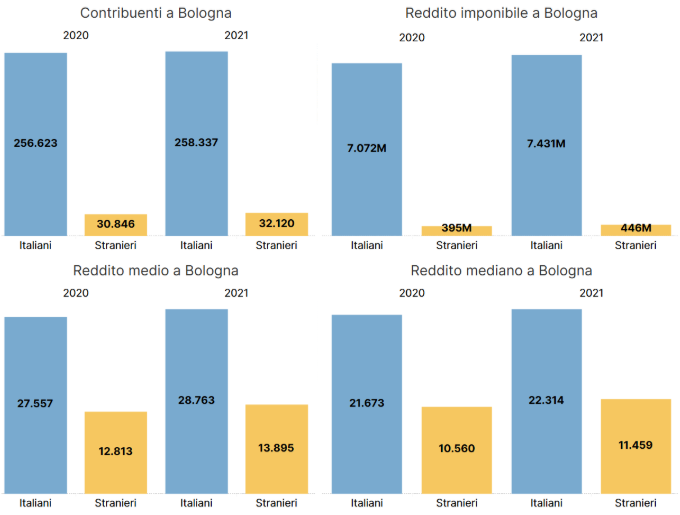 Questa analisi è circoscritta ai contribuenti residenti a Bologna nell’anno o solo per una parte di esso.